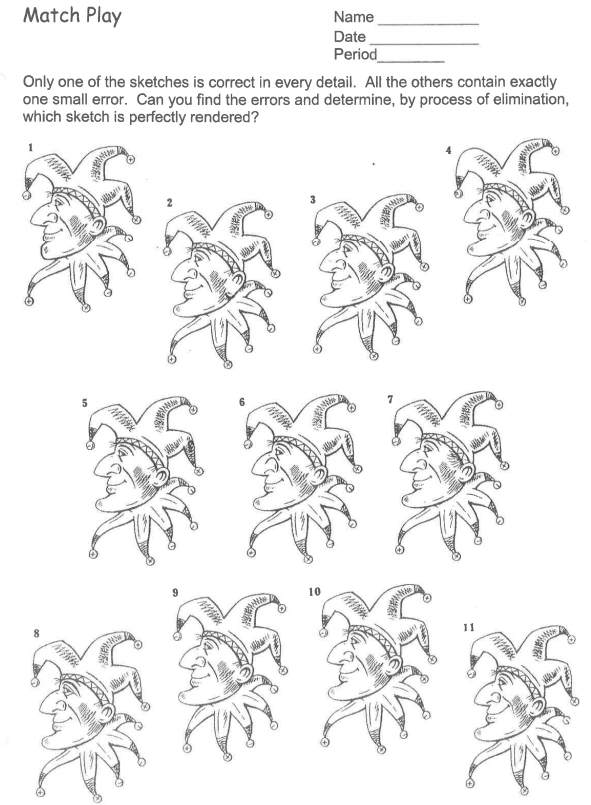 A farmer was on his way back from the market after buying a fox, a chicken, and a bag of grain…
Super Yummy
GRAIN
…on his way home he came to a river.
Super Yummy
GRAIN
The farmer needed to cross the river,
Super Yummy
GRAIN
but there was a problem…
The boat was only big enough to carry the farmer…
Super Yummy
GRAIN
and one other item.
If the
farmer chose
Super Yummy
the grain
GRAIN
then the
fox would eat the
chicken
but if the
farmer chose
Super Yummy
the fox
GRAIN
then the
chicken
would eat the grain
but if the
farmer chose
Super Yummy
the fox
GRAIN
then the
chicken
would eat the grain
Your mission is to get the farmer, the fox, the chicken, and the grain across the river without losing any of them. Clicking on an object will cause the farmer to take that object across the river. Good luck!
Your mission is to get the farmer, the fox, the chicken, and the grain across the river without losing any of them. Clicking on an object will cause the farmer to take that object across the river. Good luck!
(Click anywhere to begin)
Super Yummy
GRAIN
Step 1 – Choosing to take the fox, leads to a game over
Super Yummy
GRAIN
Super Yummy
GRAIN
Super Yummy
GRAIN
Super Yummy
GRAIN
Super Yummy
GRAIN
Game Over!
(Click to try again)
Step 1 – Choosing to take the grain, leads to a game over
Super Yummy
GRAIN
Super Yummy
GRAIN
Super Yummy
GRAIN
Super Yummy
GRAIN
Super Yummy
GRAIN
Game Over!
(Click to try again)
Step 1 – Choosing to go by yourself across the river, leads to a game over
Super Yummy
GRAIN
Super Yummy
GRAIN
Super Yummy
GRAIN
Super Yummy
GRAIN
Super Yummy
GRAIN
Game Over!
(Click to try again)
Step 1 – Choose the chicken, leads to the possibility of step 2
Super Yummy
GRAIN
Super Yummy
GRAIN
Super Yummy
GRAIN
Super Yummy
GRAIN
Where you go if step 2 is to click the chicken again (for some reason)
Super Yummy
GRAIN
Super Yummy
GRAIN
Super Yummy
GRAIN
Where you go if step 2 is to click the guy
Super Yummy
GRAIN
Super Yummy
GRAIN
Super Yummy
GRAIN
STEP 3 STUFF
If they clicked directly on the fox without first making the guy go back for step 2
Super Yummy
GRAIN
Super Yummy
GRAIN
Super Yummy
GRAIN
Super Yummy
GRAIN
Super Yummy
GRAIN
Super Yummy
GRAIN
If they clicked directly on the grain without first making the guy go back for step 2
Super Yummy
GRAIN
Super Yummy
GRAIN
Super Yummy
GRAIN
Super Yummy
GRAIN
Super Yummy
GRAIN
Step 3, click on the grain, guy has already crossed
Super Yummy
GRAIN
Super Yummy
GRAIN
Super Yummy
GRAIN
Step 3, click fox, guy has already crossed
Super Yummy
GRAIN
Super Yummy
GRAIN
Super Yummy
GRAIN
Super Yummy
GRAIN
Step 3, click on the guy (for some reason), after he has already crossed back
Super Yummy
GRAIN
Super Yummy
GRAIN
Super Yummy
GRAIN
Step 3, click on the chicken (for some reason), after the guy has already left the chicken and traveled back to the other side.
Super Yummy
GRAIN
Super Yummy
GRAIN
Super Yummy
GRAIN
Super Yummy
GRAIN
Super Yummy
GRAIN
STEP 4 STUFF
Step 4a, you chose the fox, you now leave to go back for the grain BY CLICKING ON YOUR OWN GUY OR BY CLICKING ON THE GRAIN, leads to a game over.
Super Yummy
GRAIN
Super Yummy
GRAIN
Super Yummy
GRAIN
Super Yummy
GRAIN
Super Yummy
GRAIN
Game Over!
(Click to try again)
Step 4a, you chose the fox, you now choose to bring the fox back (for some reason), essentially undoing the step you just did.
Super Yummy
GRAIN
Super Yummy
GRAIN
Super Yummy
GRAIN
Step 4a, you chose the fox, now you choose to bring the chicken back across (which leads to step 5)
Super Yummy
GRAIN
Super Yummy
GRAIN
Super Yummy
GRAIN
Step 4b, you chose the grain, you now leave to go back for the fox BY CLICKING ON YOUR OWN GUY OR BY CLICKING ON THE FOX, leads to a game over.
Super Yummy
GRAIN
Super Yummy
GRAIN
Super Yummy
Super Yummy
GRAIN
GRAIN
Super Yummy
GRAIN
Game Over!
(Click to try again)
Step 4a, you chose the grain, you now choose to bring the grain back (for some reason), essentially undoing the step you just did.
Super Yummy
GRAIN
Super Yummy
GRAIN
Super Yummy
GRAIN
Step 4b, you chose the grain, now you choose to bring the chicken back across (which leads to step 5)
Super Yummy
GRAIN
Super Yummy
GRAIN
Super Yummy
GRAIN
STEP 5 STUFF
Step 5a, you go back across either by yourself or to get the fox (for some reason). It leads to a game over.
Super Yummy
GRAIN
Super Yummy
GRAIN
Super Yummy
GRAIN
Super Yummy
GRAIN
Game Over!
(Click to try again)
Step 5a, you take the chicken back across (for some reason), essentially undoing what you just did
Super Yummy
GRAIN
Super Yummy
GRAIN
Super Yummy
GRAIN
Step 5a, you take the grain across which leads you to step 6
Super Yummy
GRAIN
Super Yummy
GRAIN
Super Yummy
GRAIN
Step 5b, you go back across either by yourself or to get the grain (for some reason). It leads to a game over.
Super Yummy
GRAIN
Super Yummy
GRAIN
Super Yummy
GRAIN
Super Yummy
GRAIN
Super Yummy
GRAIN
Game Over!
(Click to try again)
Step 5b, you take the chicken back across (for some reason), essentially undoing what you just did
Super Yummy
GRAIN
Super Yummy
GRAIN
Super Yummy
GRAIN
]
Step 5b, you take the fox across, which leads you to step 6
Super Yummy
GRAIN
Super Yummy
GRAIN
Super Yummy
GRAIN
Super Yummy
GRAIN
STEP 6 STUFF
Step 6 – you take the fox back across to the other side
Super Yummy
GRAIN
Super Yummy
GRAIN
Super Yummy
GRAIN
Step 6 – you take the grain back across to the other side
Super Yummy
GRAIN
Super Yummy
GRAIN
Super Yummy
GRAIN
Step 6 – you take yourself back across to the other side
Super Yummy
GRAIN
Super Yummy
GRAIN
Super Yummy
GRAIN
STEP 7 STUFF
Step 7 – you go back all by yourself (weirdo)
Super Yummy
GRAIN
Super Yummy
GRAIN
Super Yummy
GRAIN
Step 7 – you go back for the fox
Super Yummy
GRAIN
Super Yummy
GRAIN
Super Yummy
GRAIN
Super Yummy
GRAIN
Step 7 – you go back for the grain
Super Yummy
GRAIN
Super Yummy
GRAIN
Super Yummy
GRAIN
Super Yummy
GRAIN
Step 7 – you never clicked on your self to go back from step 5, but skipped straight to clicking on the chicken
Super Yummy
GRAIN
Super Yummy
GRAIN
Super Yummy
GRAIN
Super Yummy
GRAIN
Super Yummy
GRAIN
Congratulations!
You solved the puzzle!
(click for your super awesome reward!)
Step 7 – you take the chicken across
Super Yummy
GRAIN
Super Yummy
GRAIN
Super Yummy
GRAIN
Super Yummy
GRAIN
Congratulations!
You solved the puzzle!
(click for your super awesome reward!)
Super Yummy
GRAIN
Congratulations!
You solved the puzzle!
(click for your super awesome reward!)
Consider yourself rewarded . . .

Super Yummy
GRAIN
Congratulations!
You solved the puzzle!
(click for your super awesome reward!)
Play again